Ilgtspējīga lietusūdeņu apsaimniekošana (ILŪA) Skanstē
Jurijs Kondratenko, grupa93
Lietusūdeņu apsaimniekošanas sistēmas izaicinājumi
Sistēmu ierobežo divu sūkņu staciju jauda (ūdeni var novadīt tikai pēc lietusgāzes beigām)

Augsts gruntsūdeņu līmenis

Zema infiltrācijas spēja

Rezultātā nepieciešamība samazināt un palēnināt noteci
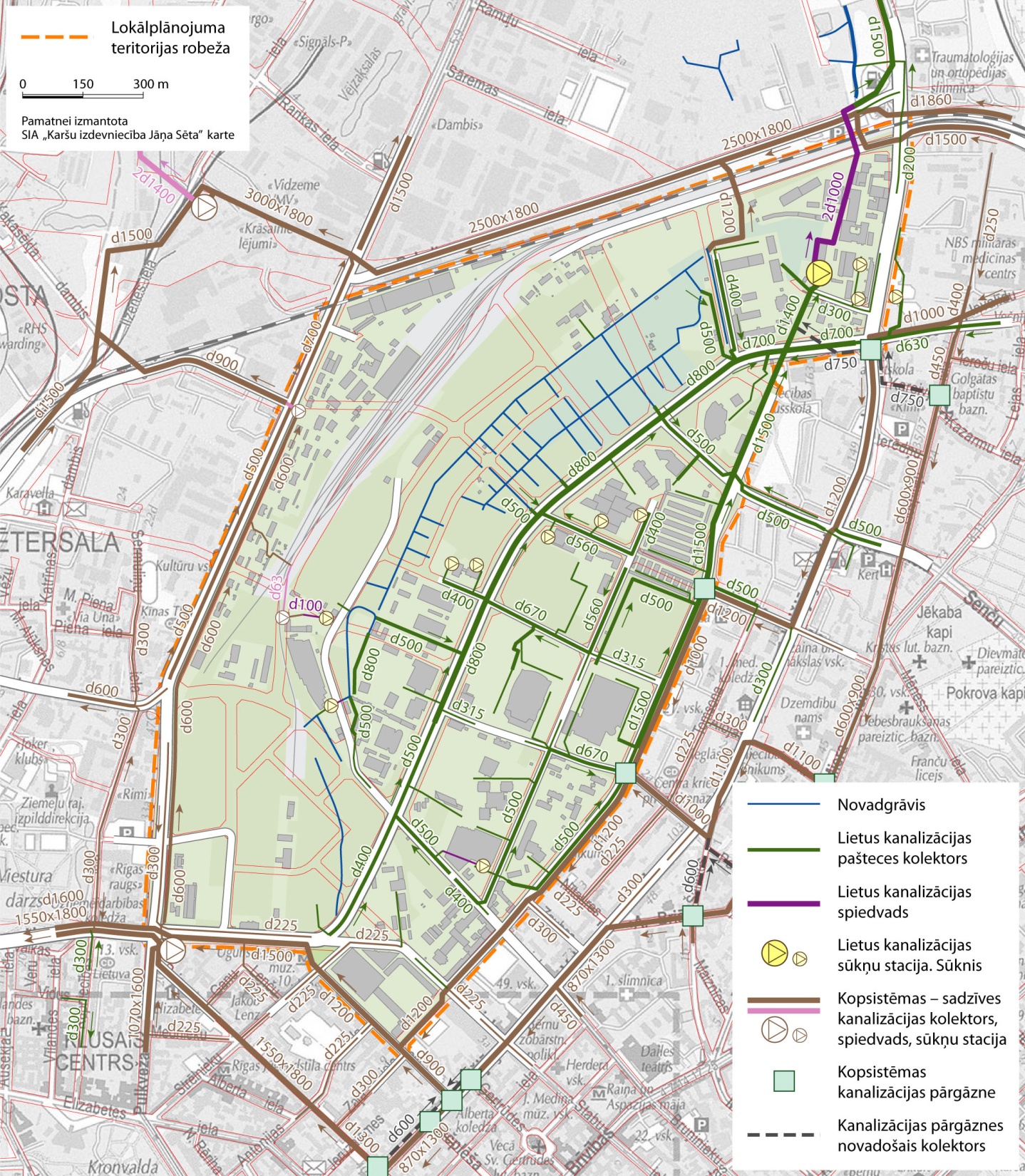 Esošā situācija
Ilgtspējīgās lietusūdeņu apsaimniekošanas (ILŪA) koncepcijas izstrāde
Igaunijas-Latvijas pārrobežu sadarbības programmas projekta “(D)rain for life” ietvaros apskatīti trīs ILŪA sistēmas varianti

Lokālplānojuma izstrādes gaitā koncepcija izstrādāta tālāk, kombinējot dažādus variantus
Lietus ūdeņu apsaimniekošanas sistēmas mērķi
Sistēma var aizsargāt pret applūšanu ekstrēmo lietusgāžu laikā, ņemot vērā  nokrišņu intensitātes pieaugumu klimata pārmaiņu rezultātā

Sistēma nodrošina notekūdeņu attīrīšanu
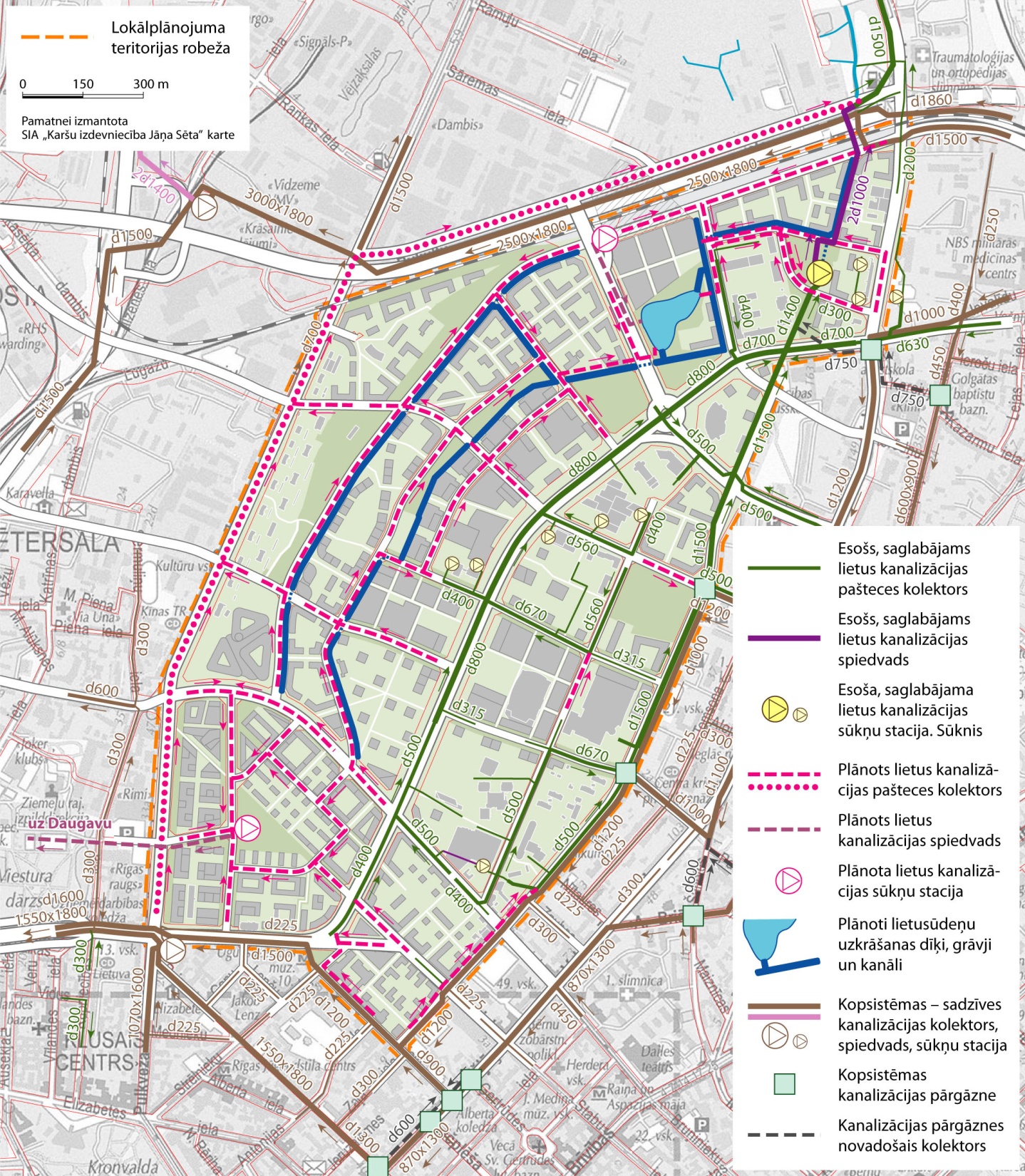 Galvenie sistēmas elementiDīķis  / ūdensobjekts starp Zirņu, Ierēdņu, Skanstes un Laktas ieluLietusūdeņu kolektoriAinaviskie kanāli gar Laktas un lapeņu ielu
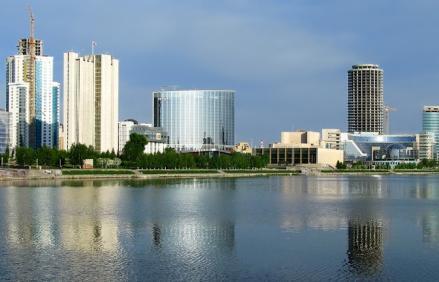 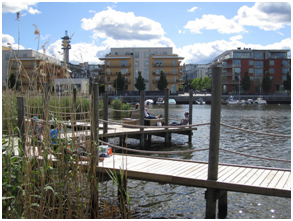 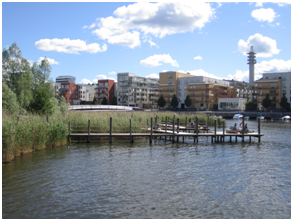 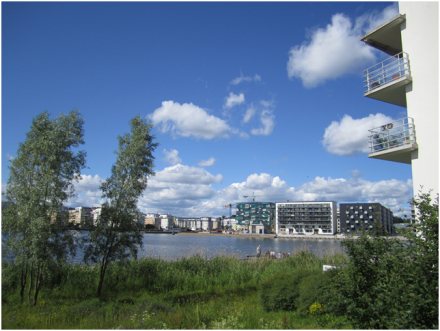 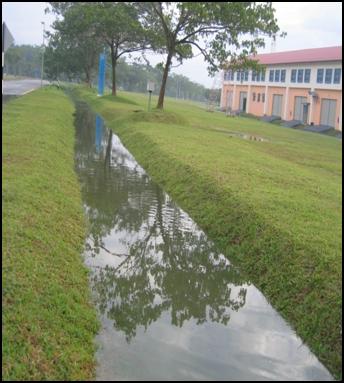 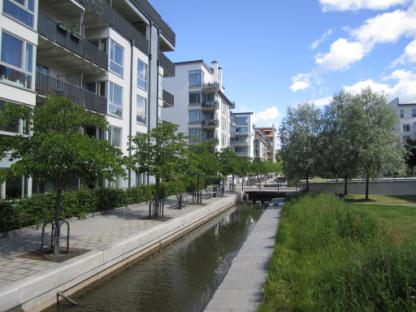 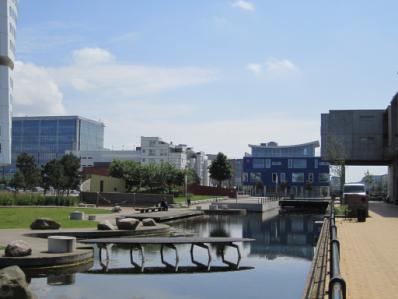 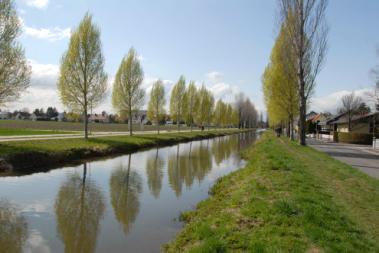 Kanāli/grāvji šķērsprofilos
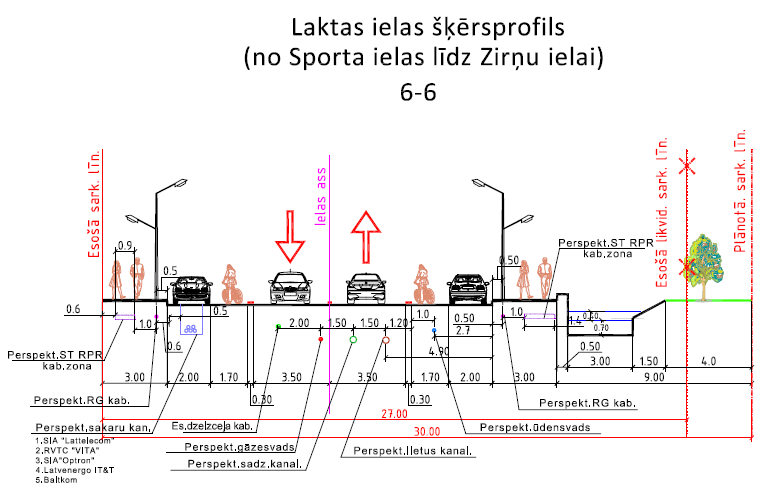 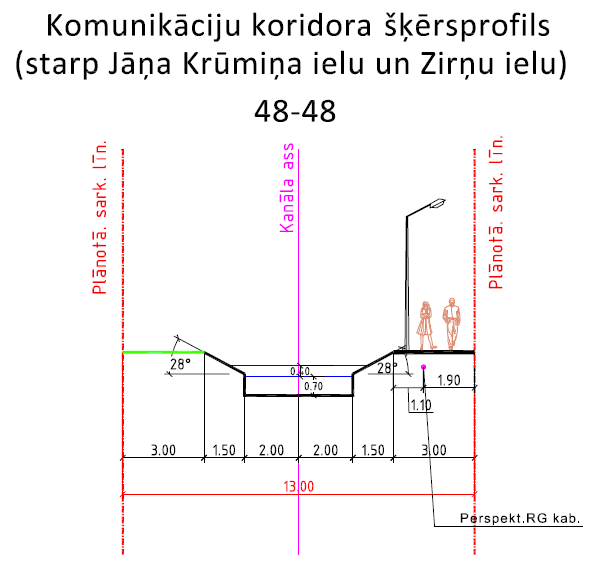 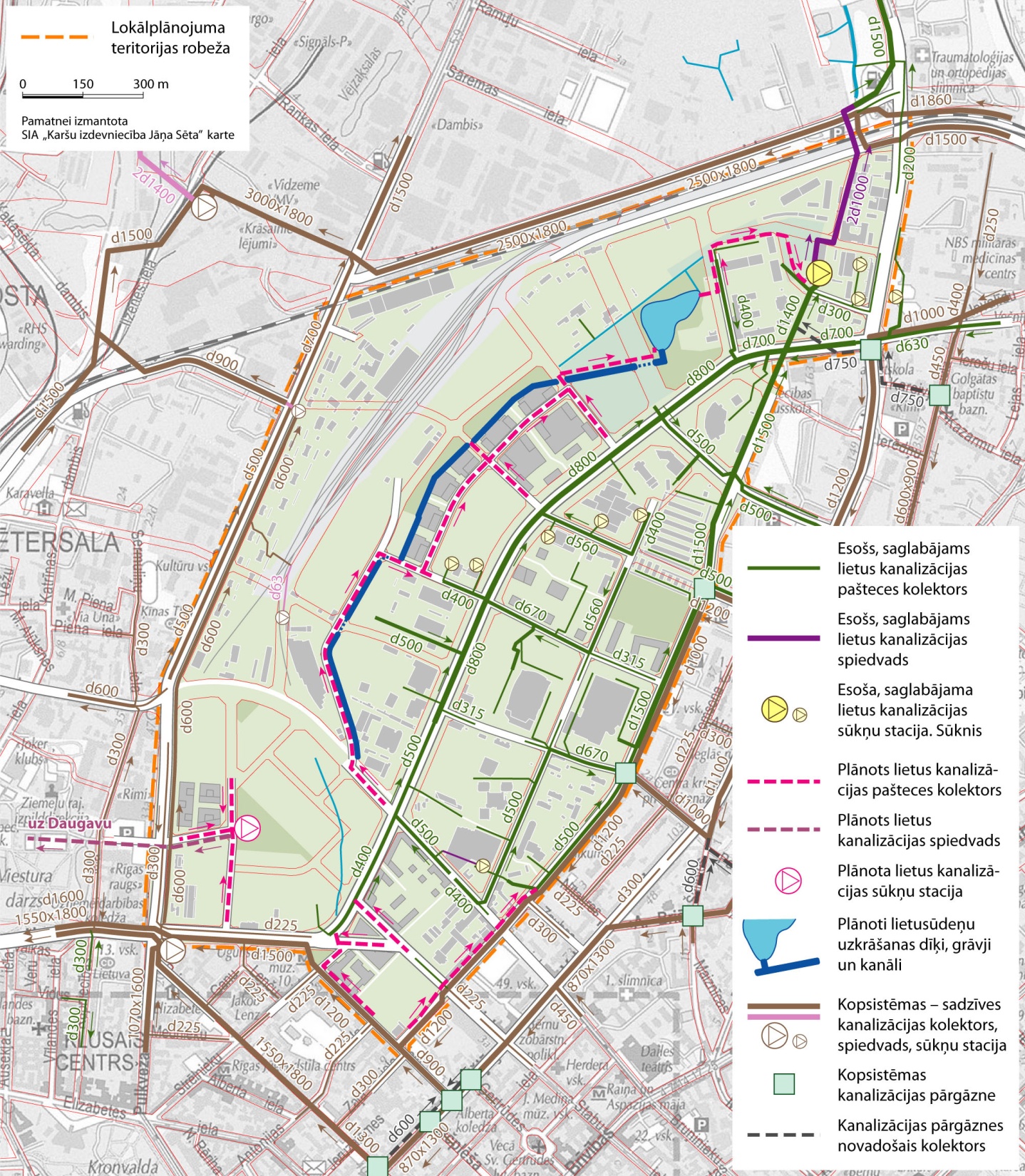 Lokālplānojuma risinājums – 1.kārta
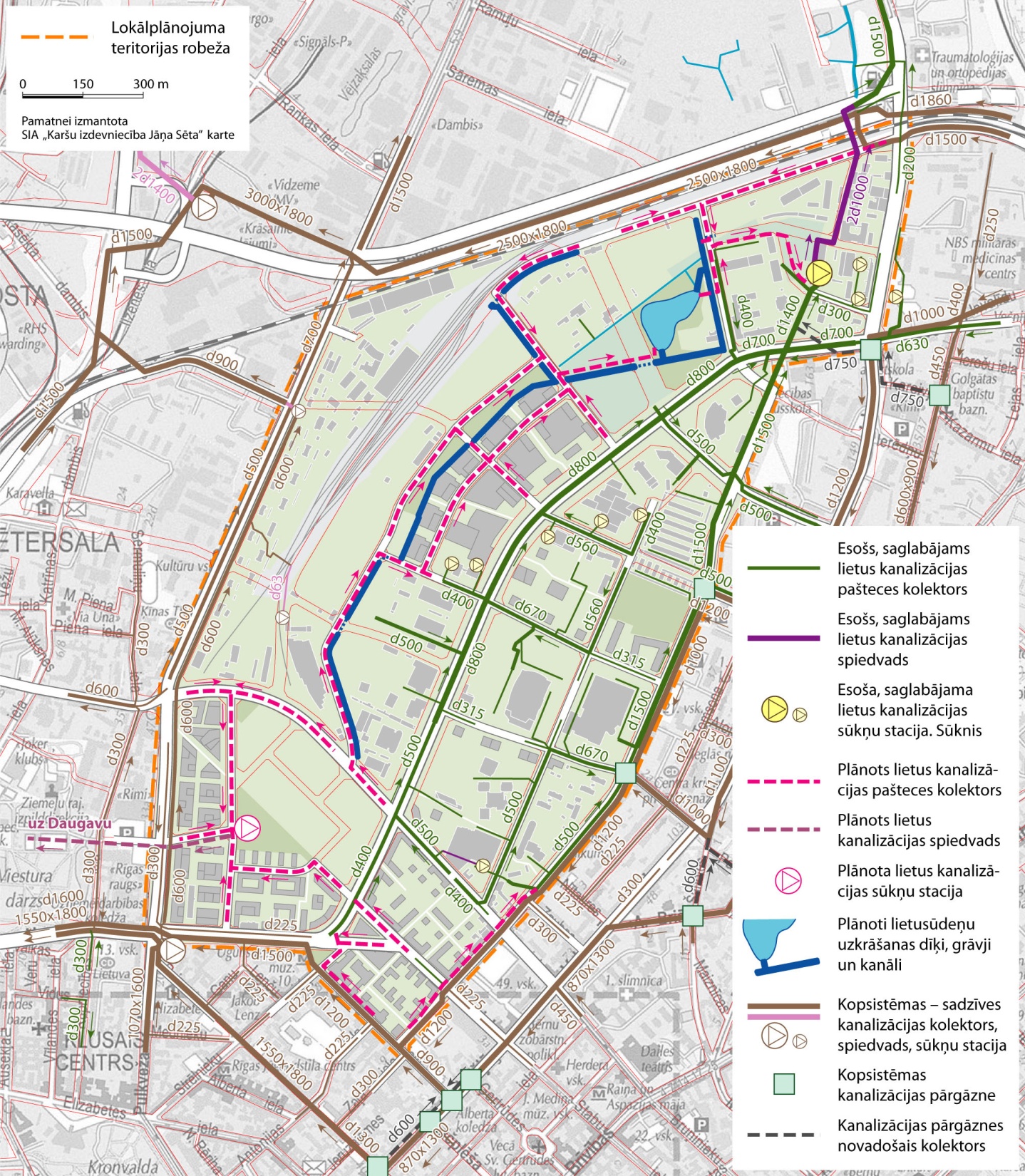 Lokālplānojuma risinājums – 2.kārta
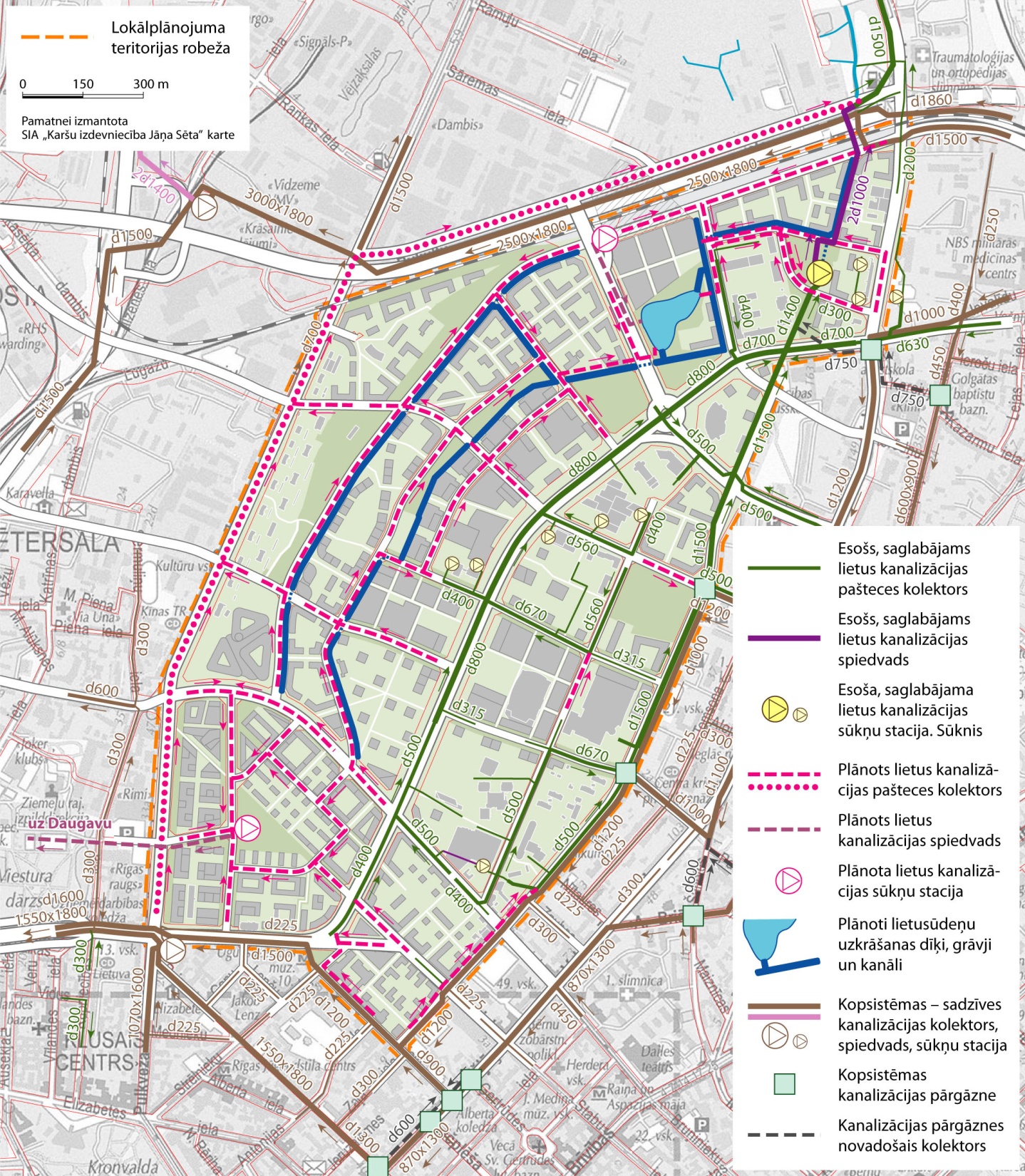 Lokālplānojuma gala risinājums
Sistēmas hidroloģiskā modelēšana
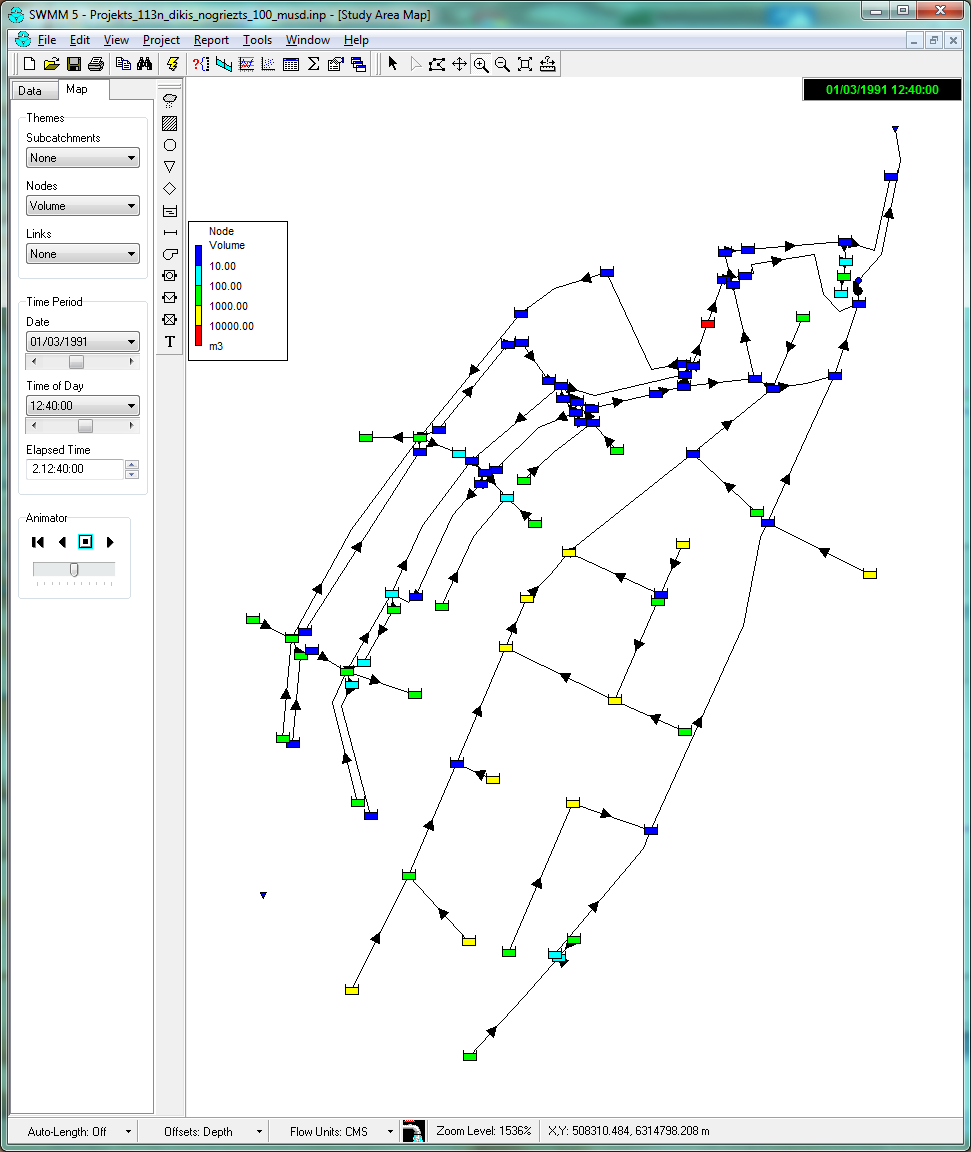 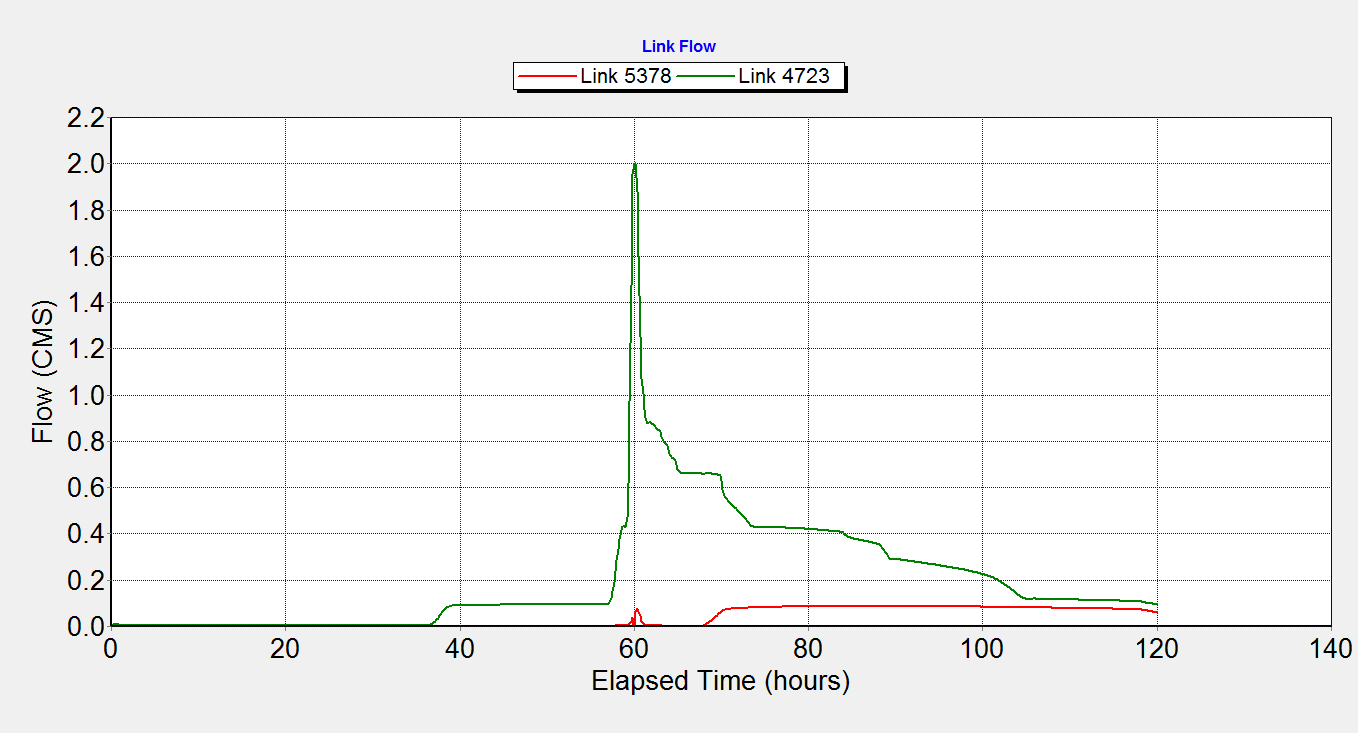 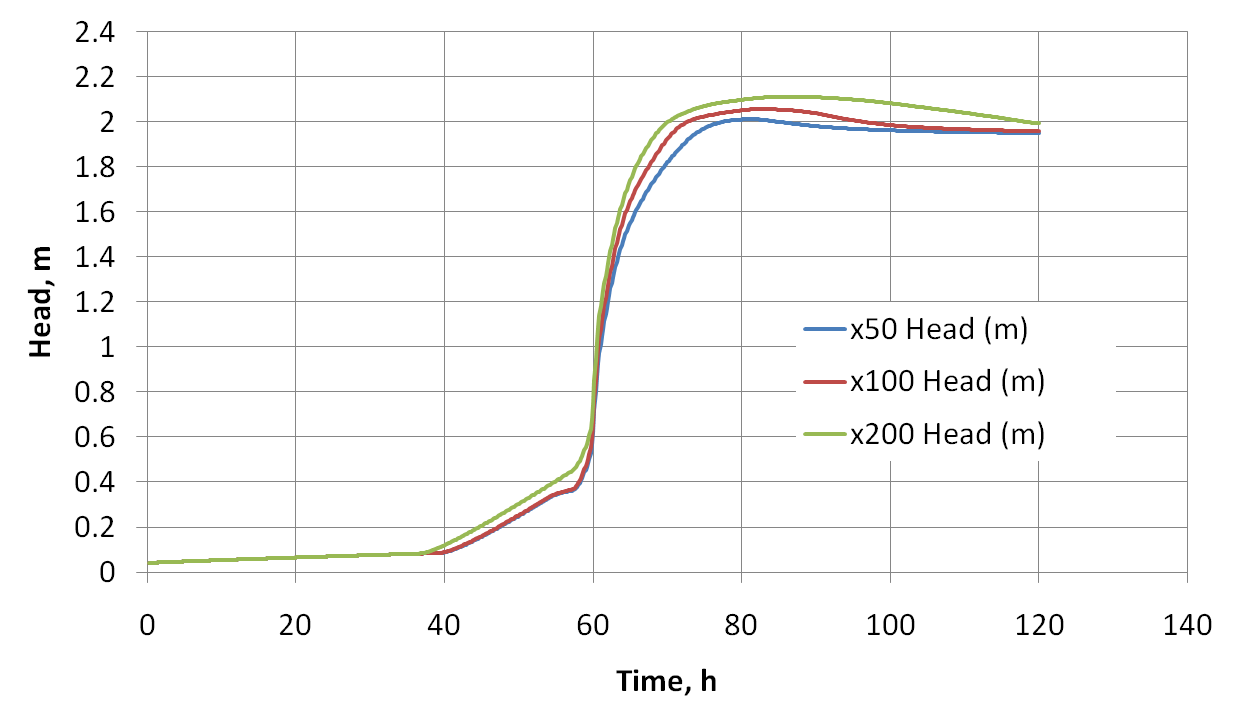 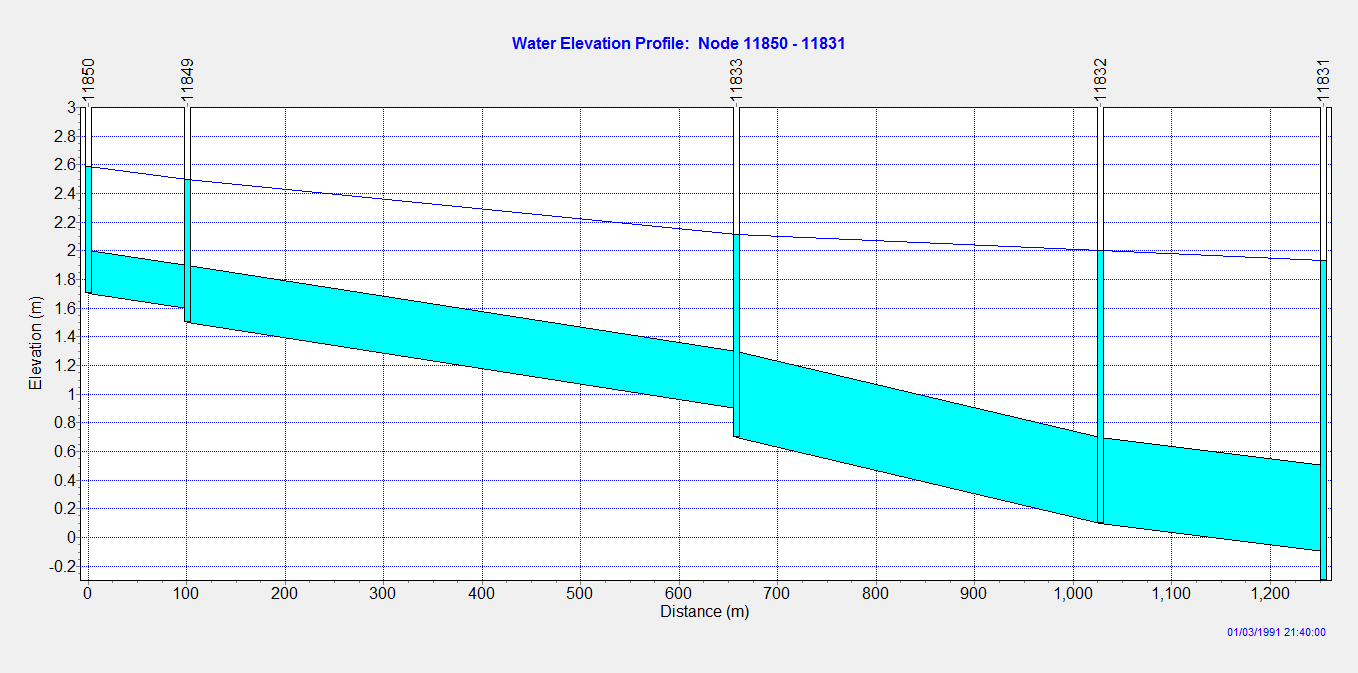 Tālākie soļi
Lokālplānojuma 1. redakcija apstiprināta, tiek izstrādāta 2.redakcija
Skanstes apkaimes publiskās ārtelpas koncepcijas detalizācija, ieskaitot kanālu un dīķu sistēmu
Skanstes apkaimes revitalizācijas 1. kārta
 Lapeņu, J.Dikmaņa, J.Daliņa, J.Krūmiņa ielu izbūve, kā arī kanāla un dīķa izveidošanu lietus ūdens novadīšanai un uzkrāšanai;
2016.g.-2017.g. – projektēšana
2017.g.-2018.g. - būvniecība
Storm water management in the city planning process (SWAMP)
Project keywords
Less frequent rain events (5 < p < 200)
City planning
Ecosystems services approach
Costs, benefits
Financing mechanisms, incentives, compensatory measures
Open-source cost-effective stormwater planning tools 
Pilot (test) sites
Groups of activities
GA1 Management and coordination
GA2 Filling the gaps in delivering stormwater management from an ecosystems perspective – focus on planning process
Planning process inventory
Gaps analysis
GA3 Tools for delivering stormwater management planning from the ecosystems perspective
Open-source modelling tools
Scenario analysis
Cost-benefit analysis tools
Financial incentives/compensatory measures/tariff tools
Groups of activities cont-d
GA3 Monitoring network of stormwater techniques built with ecosystems perspective
Existing and new sites (Latvia, Estonia)
GA 4 Capitalisation and outreach for stormwater planning from ecosystems services perspective
Website
Training course
Lietusūdeņu apsaimniekošanas projektu ideju apspriešana
Paldies par uzmanību!
Jurijs Kondratenko 
jurijs@grupa93.lv 
28349594